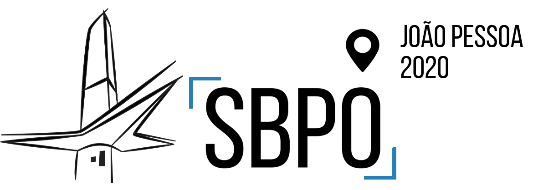 SBPO 2020 – ONLINEOrientações gerais
Comissão Organizadora1
1 SOBRAPO
SBPO 2020 – ONLINE
Em função da pandemia, o SBPO deste ano será online e terá dois tipos de atividades.
Atividades síncronas - online
Atividades assíncronas – sob demanda
São atividades que acontecerão de forma sincronizada, com transmissão simultânea para o Youtube e Facebook e interação em tempo real.

Cerimônia de abertura.
Palestras plenárias.
Sessões de premiação.
As apresentações dos trabalhos completos e pôsteres serão feitas de forma assíncrona, através de vídeos gravados antecipadamente pelos autores, que ficarão disponíveis para serem assistidos a qualquer momento.
Trabalhos completos.
Pôsteres.
Sessões especiais.
Para ver um exemplo de evento que já utilizou esse formato, acesse o link abaixo: 
https://proceedings.science/rasbq-2020/videos
Algumas orientações para gravar vídeos
Duração dos vídeos por categoria de apresentação:
Trabalhos completos:  de 10 a 15 minutos.
Sessões especiais: de 10 a 15 minutos.
Pôsteres: de 5 a 6 minutos.
Formato da tela:  O vídeo deve ser gravado em modo paisagem. O formato exato a ser seguido é o formato 16:9, mesmo formato dos vídeos do YouTube.
Qualidade (resolução): A resolução mínima deve ser de 720p, mas não vai precisar se preocupar: a maioria absoluta dos gravadores e câmeras vão ter pelo menos essa qualidade.
Tipo de arquivo: Dê preferência ao formato mp4.
Idioma: o vídeo pode ser gravado em português, espanhol ou inglês.
Template dos slides: o template dos slides é livre, mas caso queira utilizar alguma referência, pode encontrar aqui.
Microfone: A qualidade do som é essencial! Utilize um bom microfone para a gravação, como por exemplo o microfone embutido no fone de ouvido ou o que vem junto do seu celular. Se for utilizar o microfone do laptop ou computador verifique as configurações de volume para que o áudio seja captado sem distorções (muito alto ou muito baixo, por exemplo).
Ferramentas para gravar os vídeos
Alguns tutoriais com ferramentas para gravar a tela e preparar sua apresentação:

1) COMO GRAVAR VIDEOAULA NO POWER POINT | áudio e vídeo
https://www.youtube.com/watch?v=7Pxosax69bI
 
2) Como gravar a tela com LOOM:https://www.youtube.com/watch?v=toj6_pxRqHE
 
3) Gravando a tela do computador com o Camtasia Studio 9 - Aula 1:https://www.youtube.com/watch?v=ROpGhVjSxRA&list=PL9ZlJ8BigVnO_a9e-WyYwXImNEJUNrlug
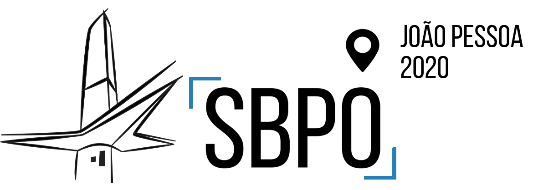 SBPO 2020 – ONLINEOrientações gerais
sobrapo@sobrapo.org.br